Kommunale Betroffenheit
Kontaktstelle GDI-DE des Landes Brandenburg 
 Ralf Strehmel
Betroffene Geodaten und GeodatendiensteBrandenburgisches Geodateninfrastrukturgesetz - BbgGDIG
Feststellung der Betroffenheit

§ 4 Abs. 5 BbgGDIG

Die bei den Gemeinden und Gemeindeverbänden vorhandenen Geodaten und Geodatendienste 		   im Sinne von § 1 und 3 unterliegen 		   
    diesem Gesetz nur, 
	wenn ihre Erfassung oder Verbreitung rechtlich 	vorgeschrieben 	ist.
Was bedeutet „rechtlich vorgeschrieben“?
Kommunen müssen rechtlich verpflichtet sein, 
durch ein Gesetz oder
durch eine Verwaltungsvorschrift, eine Einzelverfügung oder zwei- und mehrseitige Vereinbarungen

Daten müssen vorliegen 	-> keine Erhebungspflicht!

Daten müssen elektronisch vorliegen 
				-> keine Umwandlungsverpflichtung!
Erste Ergebnisse aus der Betroffenheit durch EFRE
120 Begünstigte können betroffen sein

54 Begünstigte haben die mögliche Betroffenheit untersucht

46 Begünstige haben ihre Betroffenheit festgestellt


			Prozess läuft
	Bitte im Geoportal Brandenburg schauen

http://geoportal.brandenburg.de/aktuelles/veranstaltungen/durchgefuehrte-veranstaltungen/16012015-informationsveranstaltung-fuer-efre-beguenstigte/
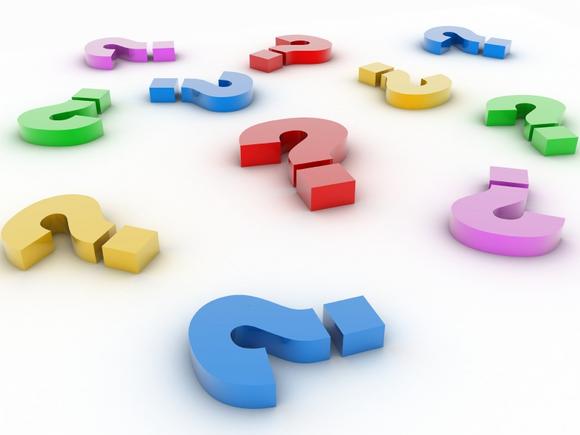 Vielen Dank
für Ihre
Aufmerksamkeit!
http://geoportal.brandenburg.de/